Statistics and Probability Theory
Lecture 19
Fasih ur Rehman
Last Class
Covariance
Correlation
Discrete Distributions
Today’s Agenda
Uniform Distributions
Bournollie’s Process
Binomial Distribution
Discrete Uniform Distribution
Explanation / Examples
Theorem
Example
Mean and variance of rolling of a die experiment
Bournoulli’s Process / Trail
The Bournoulli’s process possesses following properties
The experiments consists of repeated trails
The probability of success is same in each trail
There are n trails and n is constant
The n – trails are independent.
Binomial Distribution
Explanation
Example
The probability that a certain kind of component will survive a shock test is 3/4. Find the probability that exactly 2 of the next. 4 components tested survive.
Table of Binomial Sum
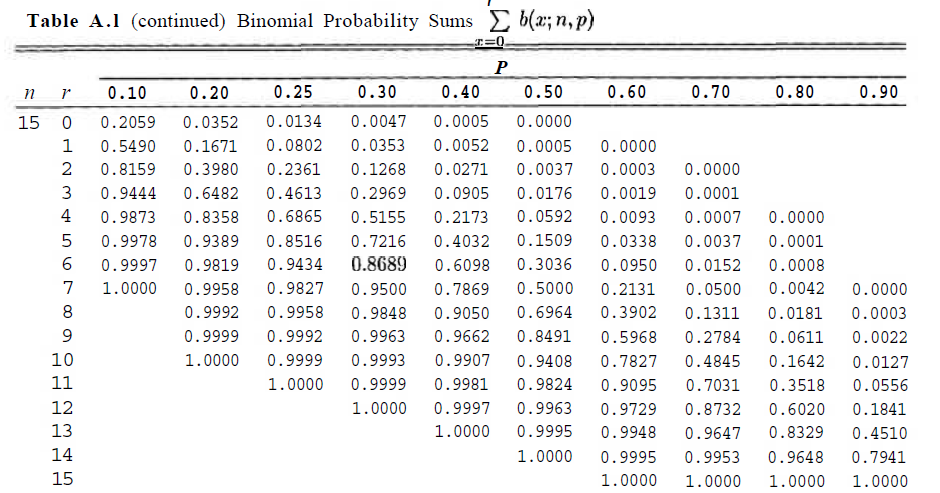 Example
The probability that a. patient recovers from a rare blood disease is 0.4. If 15 people are known to have contracted this disease, what is the probability that (a) at least 10 survive, (b) from 3 to 8 survive, and (c) exactly 5 survive?
Example
A large chain retailer purchases a certain kind of electronic device from a manufacturer. The manufacturer indicates that the defective rate of the device is 3%. 
(a) The inspector of the retailer randomly picks 20 items from a shipment. What is the probability that there will be at least one defective item among these 20?
Example
(b) Suppose that the retailer receives 10 shipments in a month and the inspector randomly tests 20 devices per shipment. What is the probability that there will be 3 shipments containing at least one defective device?
Summary
Uniform Distributions
Bournollie’s Process
Binomial Distribution
References
Probability and Statistics for Engineers and Scientists by Walpole
Schaum outline series in Probability and Statistics